Making a 
Difference.
Sister Frances Dominica
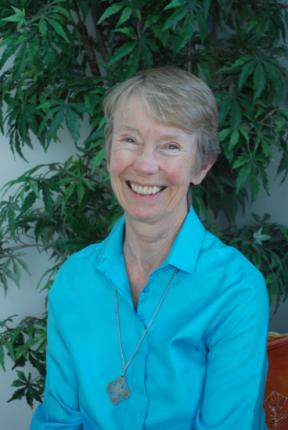 Key Question;

How did Sister Frances Dominica help children?
[Speaker Notes: Replace these sample pictures with cute ones of your own. It’s easy to do: Select the sample picture and delete it. Now click the Insert Pictures icon inside the frame, and locate the picture you want display.]
Making a 
Difference.
DLOs;

To show understanding of why the Children’s Hospice movement was set up. 

To have made comparisons between Sister Frances’ actions and Jesus’ actions.

To have reflected on why the Children’s Hospice Movement began.
[Speaker Notes: Replace these sample pictures with cute ones of your own. It’s easy to do: Select the sample picture and delete it. Now click the Insert Pictures icon inside the frame, and locate the picture you want display.]
Things to do;

Read the story about the starfish.
 Use the starfish outlines to  
 suggest how the starfish felt at the beginning of the story and at the end of the story.
Timeline;

Use the pictures you will be given to build up a timeline of events in Sister Frances Dominica’s life.
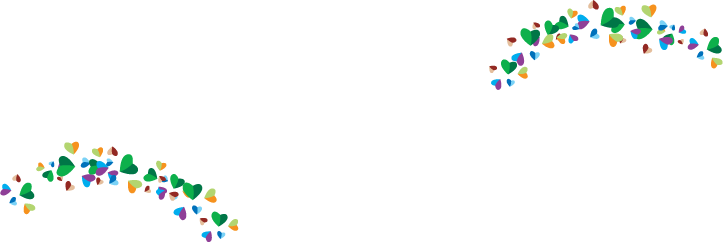 Making a Difference.
[Speaker Notes: Replace these sample pictures with cute ones of your own. It’s easy to do: Select the sample picture and delete it. Now click the Insert Pictures icon inside the frame, and locate the picture you want display.]
Using the Helen House 
brochure;

1. Note down the expressions  
    of the children you notice. 

2. What surprises you about 
     their expressions?

3. What questions would    
    you like to ask some of the    
    children?    

4. Note down some examples     
    of how Helen House raises  
    funds.
5. Note down some examples  
of how Helen  
 and Douglas  House help young people.
6. Note down some of the 
ways in which the children at the hospices have fun.
Making a 
Difference.
[Speaker Notes: Replace these sample pictures with cute ones of your own. It’s easy to do: Select the sample picture and delete it. Now click the Insert Pictures icon inside the frame, and locate the picture you want display.]
Making a 
Difference.
Making Comparisons;

Read the following Bible passages and make comparisons between Sister Frances’ actions and Jesus’ actions.
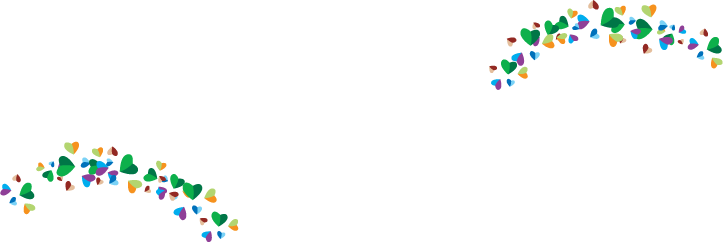 [Speaker Notes: Replace these sample pictures with cute ones of your own. It’s easy to do: Select the sample picture and delete it. Now click the Insert Pictures icon inside the frame, and locate the picture you want display.]
Making a Difference.
Review – Write questions about what you have learnt in this lesson. Start your questions with the following words;

Who – 
What – 
Where – 
When –
How - 
Why -
Pass your questions to someone else and answer their questions.